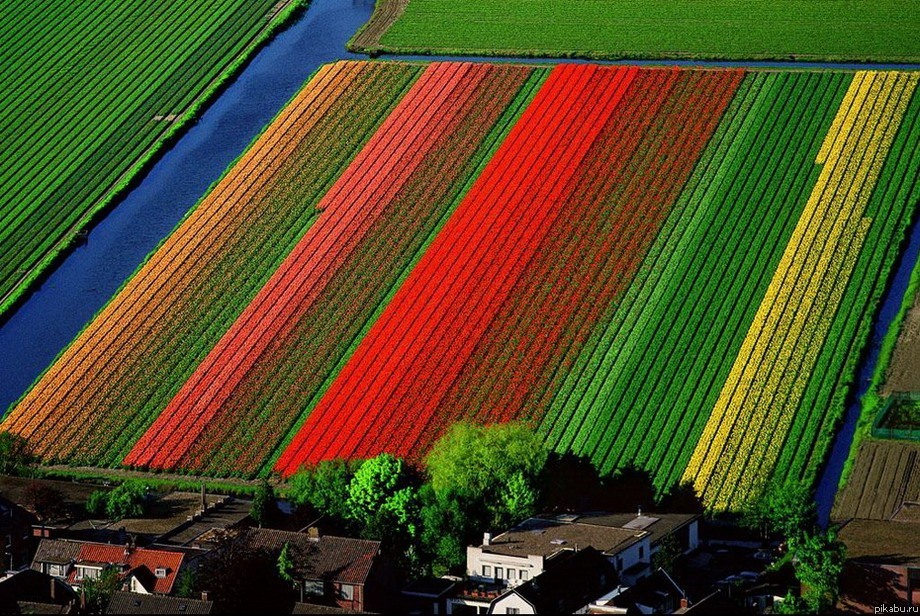 Interesting places of the world
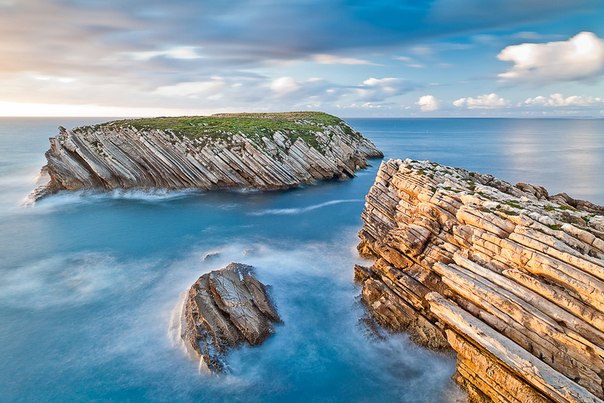 Coast Peniche, Portugal
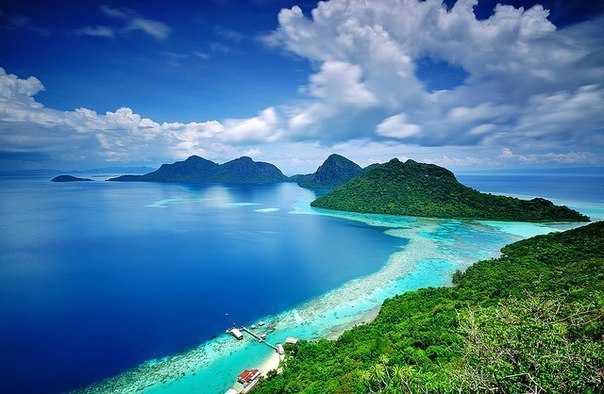 Beach of Sabah, Borneo, Malaysia
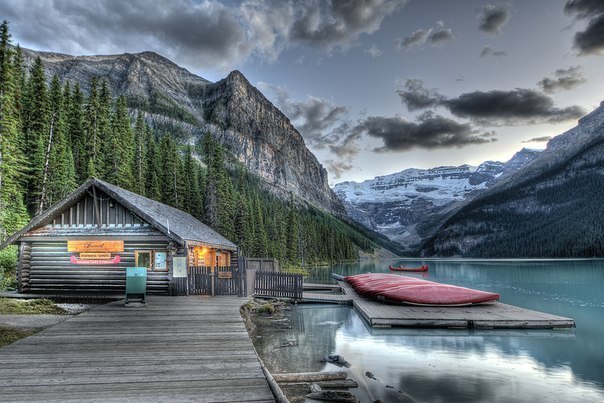 Louise Lake, Banff National Park, Canada
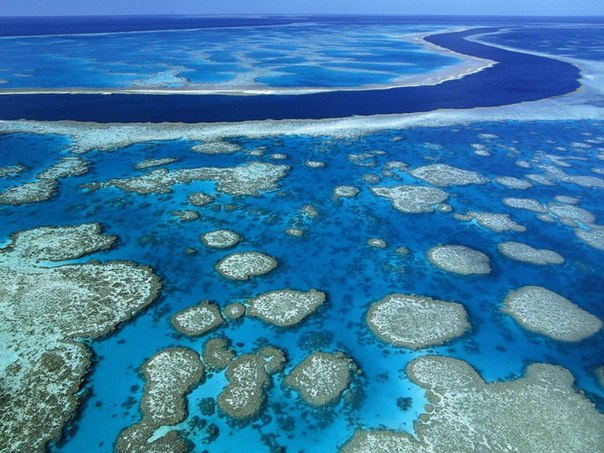 Great Barrier Reef, Australia
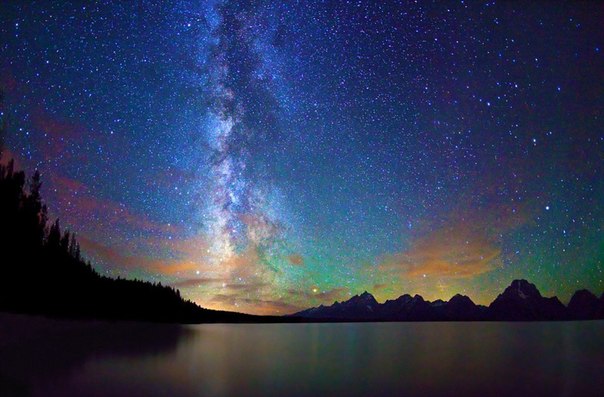 Milky Way over Jackson Lake in National Park Grand Teton, Wyoming, USA
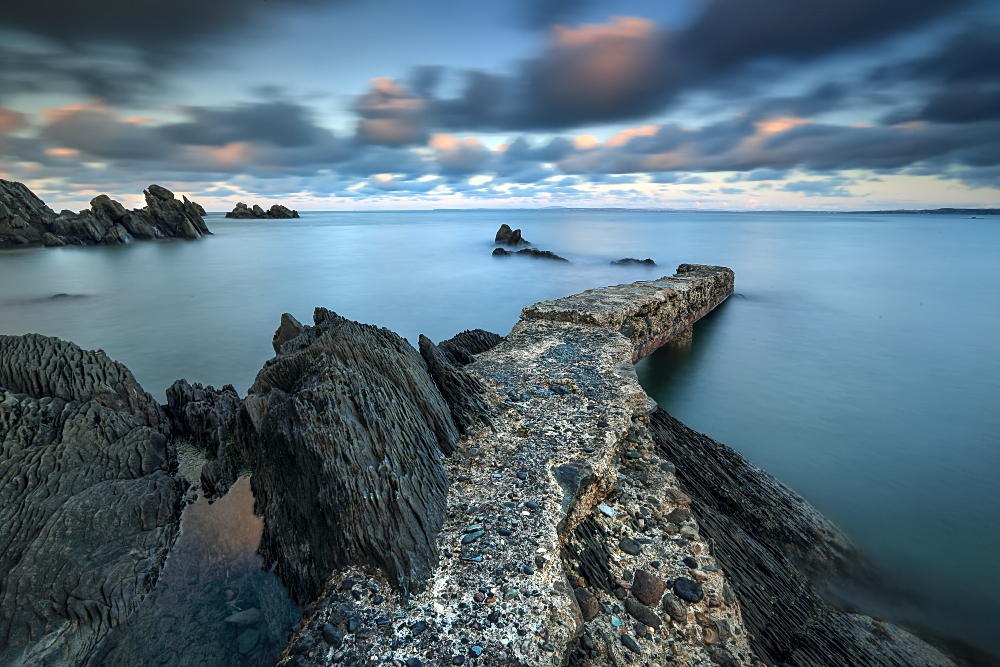 Donegal, Ireland
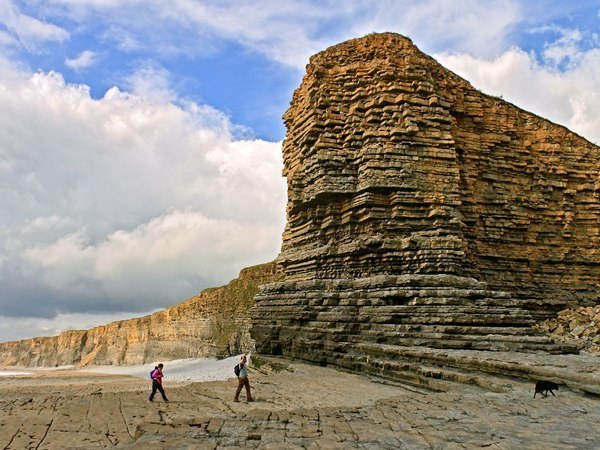 Coast Path, Wales
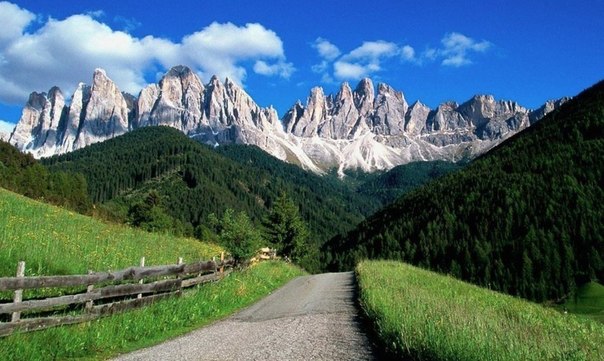 The road in the Dolomites, Italy
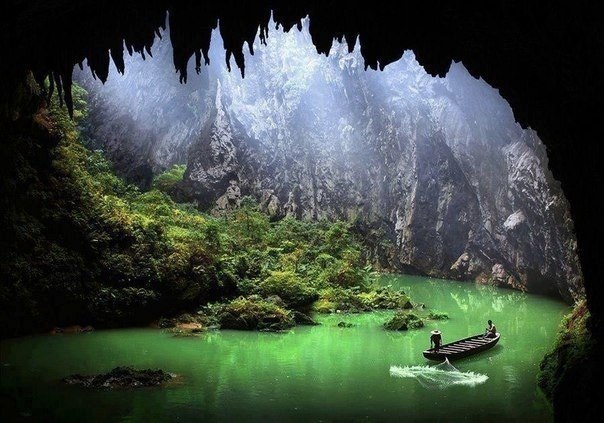 Lake in the          cave, China
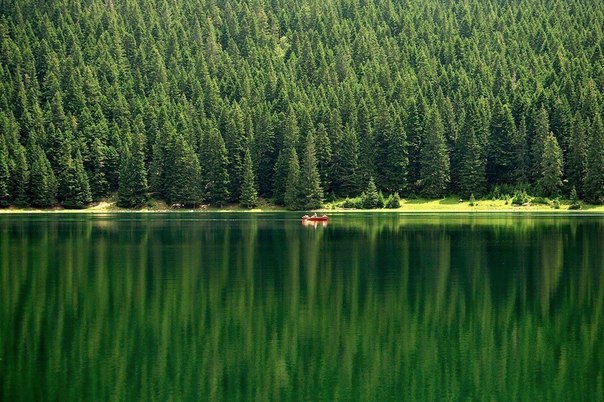 Black Forest Lake, Durmitor, Montenegro
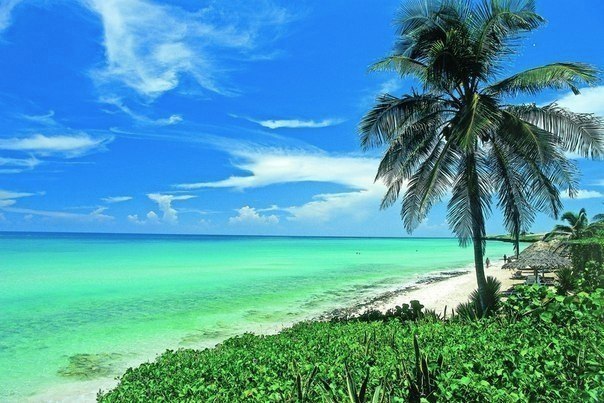 Beach in Varadero, Cuba
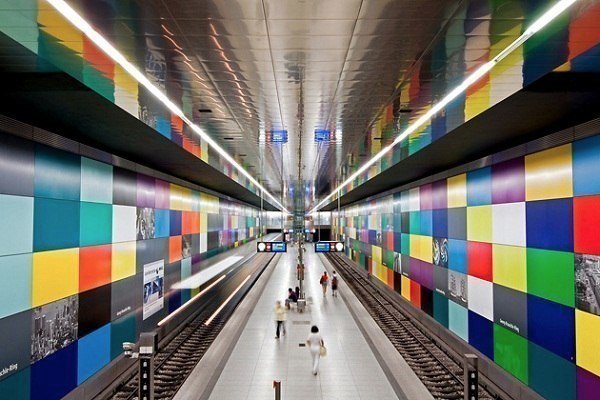 Munich subway station, Bavaria, Germany
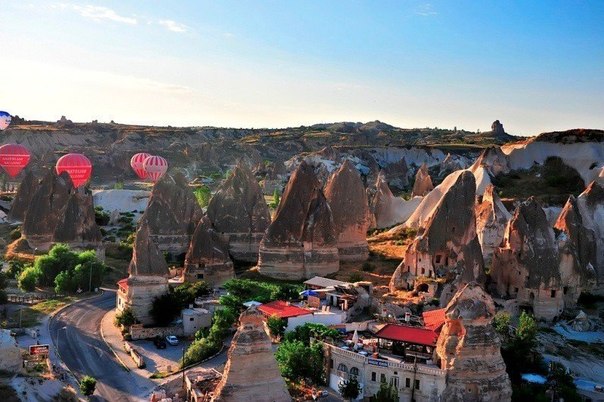 Cappadocia, Turkey
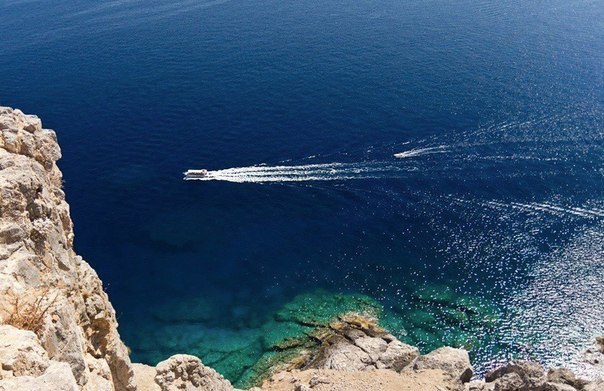 Coast of Lindos, Greece
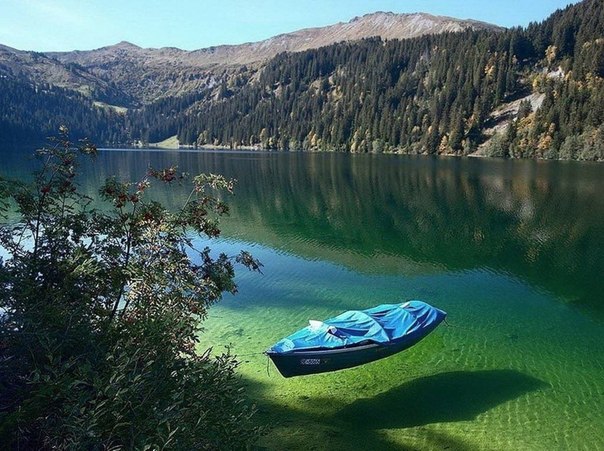 Lake Koenigssee, Germany
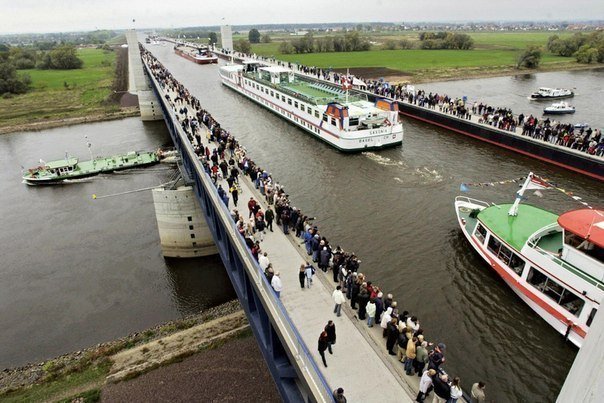 Germany, river above the river: Magdeburg Water Bridge
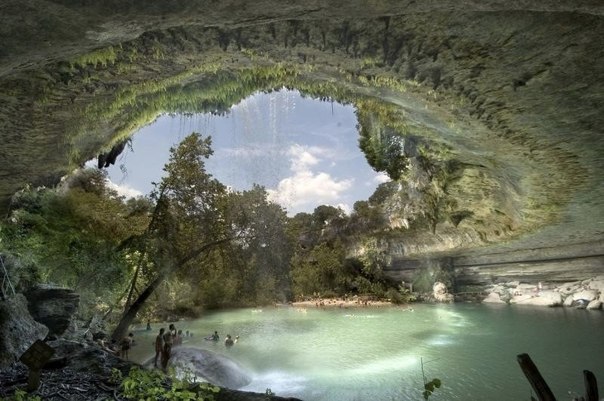 Lake in the cave, Texas, United States
Blue River in a glacier, Greenland
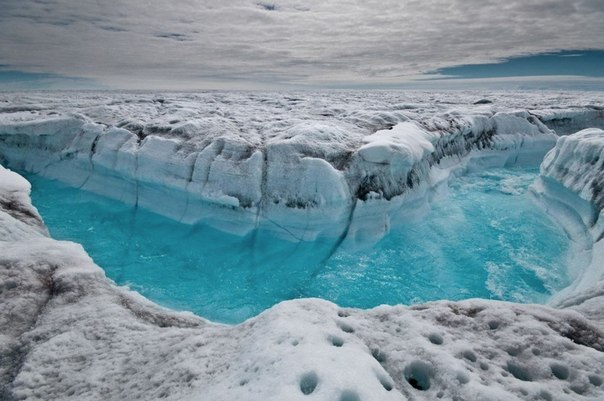 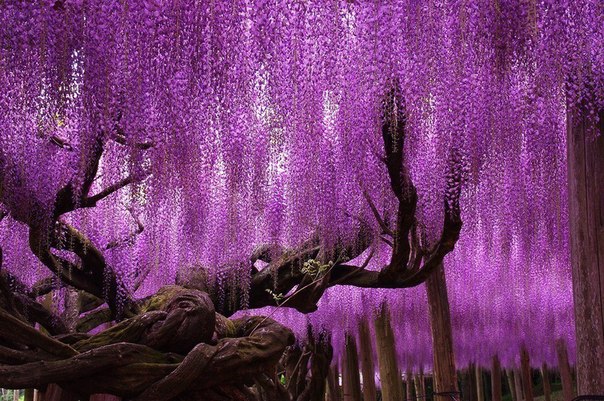 Tree in park flowers Ashikaga, Tochigi, Island of Honshu, Japan
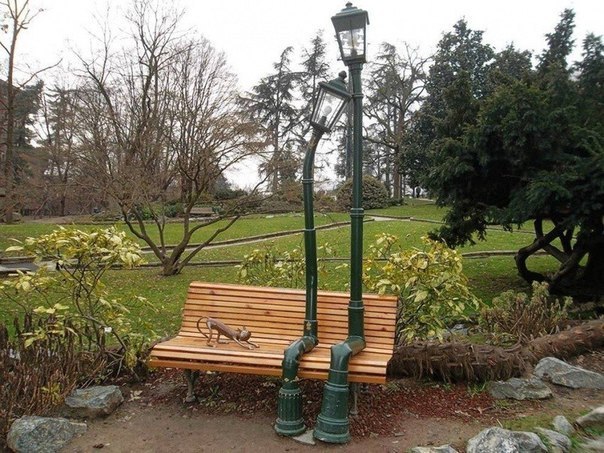 Lights in the park of Turin, Italy
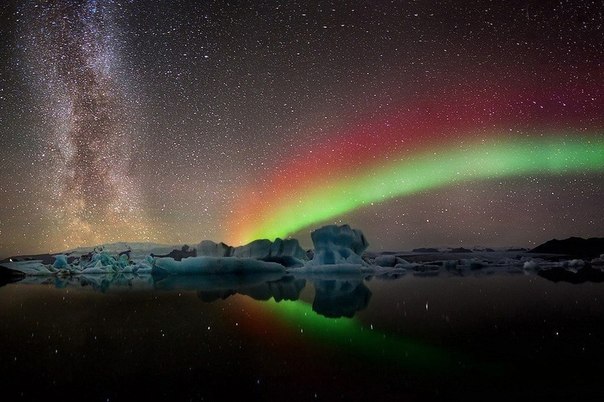 The night sky and the Northern Lights over the glacier Yokulsarlon, Iceland
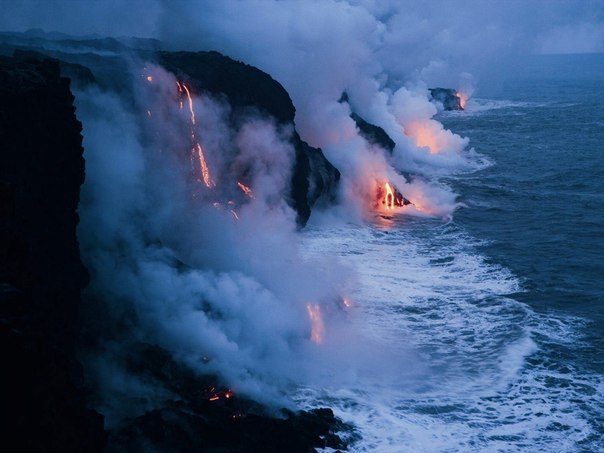 The boiling ocean, Hawaii, USA
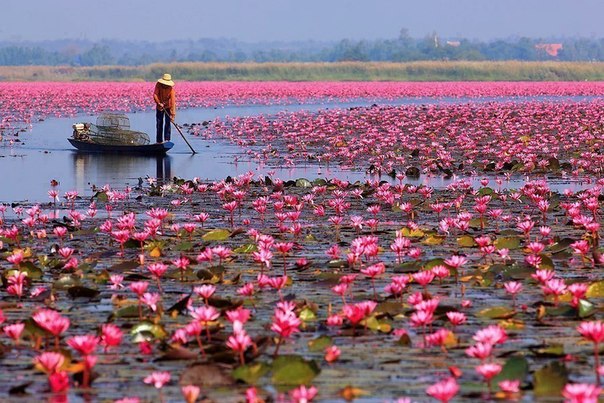 Lake, Thailand
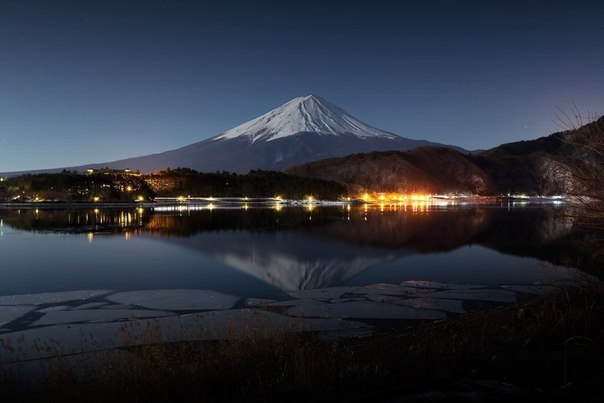 View of the evening Fujiyama, Honshu, Japan
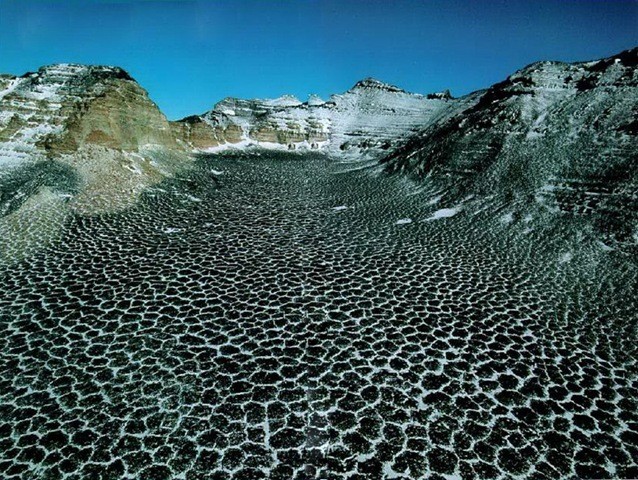 Thank you for your attention!